Efficacy of Sodium Bicarbonate Infusion in Reversal of Acute Renal Failure
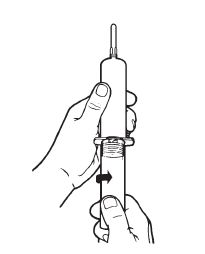 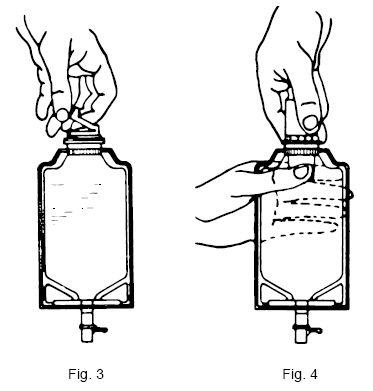 By Anil K. Mandal, MB, BS,
Fulbright Scholar
Consultant in Nephrology
Courtesy Clinical Professor of Medicine, University of Florida, Gainesville, Florida

Mandal Diabetes Research Foundation
 tax-exempt charitable organization
St. Augustine, Florida, USA
1
NEPHRO 2014
June 25-28, 2014
Valencia, Spain
INTRODUCTION
Acute kidney injury or acute renal failure (ARF) has been cited as a major factor that may contribute to end stage renal disease (ESRD) in diabetes.
Any episode of ARF was risk a factor for chronic Kidney disease (CKD) stage 4 (HR 3.56)
Each ARF episode doubled that risk [1]
[1] Thakkar CV et al. Acute Kidney Injury episodes and Chronic Kidney disease risk in diabetes mellitus. Clin J Am Soc Nephrol 2011; 6: 2567-72
[2]
INTRODUCTION (cont.)
4. Aggressive blood pressure –lowering treatment approaches with angiotensin converting enzymes inhibitors (ACEI) and angiotensin receptor blockers (ARB) may contribute to ARF episodes and enhance CKD progression
[2] Onuigbo MA, can ACE inhibitor and angiotensin receptor blockers be detrimental in CKD patients. Nephro Clin Pract 2011; 118: C407-19
[3]
Drugs Causing ARF/ESRD
Angiotensin Converting Enzyme Inhibitor (ACEI)	Most Common: Lisinopril (70 percent)
 Angiotensin Receptor Blocker (ARB)	Most Common: Valsartan (Diovan)
Intention: To decrease proteinuria and thus reduce the risk of ESRD.
Irony: With prevalent and indiscriminate use of ACEI / ARB, the incidence of ESRD has increased over the years.
[4]
Annual Number of Patients with ESRD – Data from U.S. ESRD Program
Why?
5
[5]
PURPOSE OF PRESENTATION
This presentation is intended to demonstrate that ARF is reversible with appropriate therapy.
 Our aim is to determine the effectiveness of sodium bicarbonate infusion in reversal  of ARF
[6]
MATERIALS AND METHODS
Any patients with ARF  should be treated with sodium bicarbonate infusion
ARF is defined by increase of serum creatinine by more than 0.5 mg/dl from the baseline.
Concomitant metabolic acidosis and hyperkalemia are important prerequisites to the success of bicarbonate infusion.
[7]
METHODS  (cont.)
1.Bicarbonate infusion is prepared by mixing sodium bicarbonate 50, 100 or 150 mEQ in a liter of isotonic saline solution (0.9 % NaCl), half normal (0.45 % NaCl ) or 5% dextrose solution. While isotonic or half normal saline may be preferable in diabetics,               5 % dextrose solution is preferred in non-diabetics.
[8]
METHODS (cont.)
2. No information on infusion rate available. However, rate varies from 75 to 100ml/hour for 48 hours depending on blood pressure level and severity of metabolic acidosis then at a reduced rate for another 48-72 hours until C02 level (Renal Panel) reaches near normal to normal.
[9]
Study In Support of Bicarbonate Therapy in ARF/CKD
Bicarbonate supplementation slows progression of CKD and improves nutritional status. Ione de Brito-Ashurst, et al, J Am Soc Nephrol 2009;20: 2075-2086
[10]
DATA OF PATIENTS ARE TESTIMONIAL  TO THAT EFFECT.
Table 1. Serial Laboratory Studies in a 59 year old African American Male with a long History of Diabetes Mellitus. Admitted to Hospital for Acute Renal Failure
F = Fasting, BUN = blood urea nitrogen, Scr = serum creatinine
[11]
EFFECT OF SODIUM BICARBONATE INFUSION REVERSING ARF.
Table 2 Serial Laboratory Studies in a  68 years old Caucasian female with a  weakness, very low BP.
Medication: Lisinopril ; Lisinopril was discontinued
[12]
EFFECT OF SODIUM BICARBONATE INFUSION REVERSING ARF.
Table 3- Serum Electrolytes
Table 4- Renal Function Test at Baseline and Most Recent
[13]
PEARL OF WISDOM
Sodium Bicarbonate Infusion for 3 to 5 days is considered a promising alternative to hemodialysis in therapy of ARF
Try sodium bicarbonate infusion in all cases of ARF
ARF doesn’t necessarily progresses into CKD.
[14]
PEARL OF WISDOM
4. Volume overload and hypertension are unlikely to occur with bicarbonate infusion.
5. Oral supplementation didn’t increase blood pressure or require increased dose of antihypertensive therapy.
[15]
The good physician treats the disease.
The great physician treats the patient who has the disease.
William Osler
The Cambridge History of Medicine
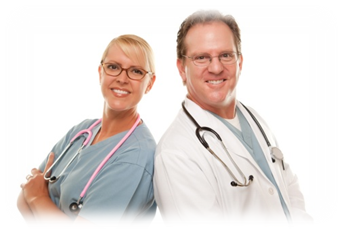 Dictum
[16]
Thank You!
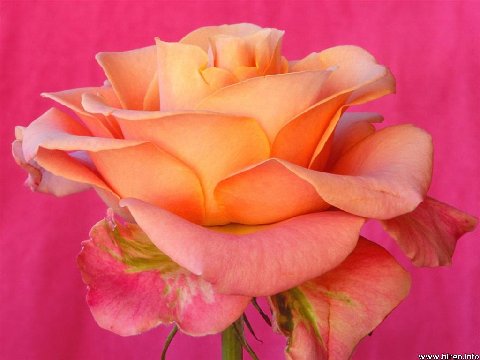 THANK YOU
17